Figure 4. Expression of hPrp6 rescues the AD29 phenotype. The AD29 cell line was transfected with ( A ) CFP or ( B ) ...
Hum Mol Genet, Volume 18, Issue 11, 1 June 2009, Pages 2014–2023, https://doi.org/10.1093/hmg/ddp125
The content of this slide may be subject to copyright: please see the slide notes for details.
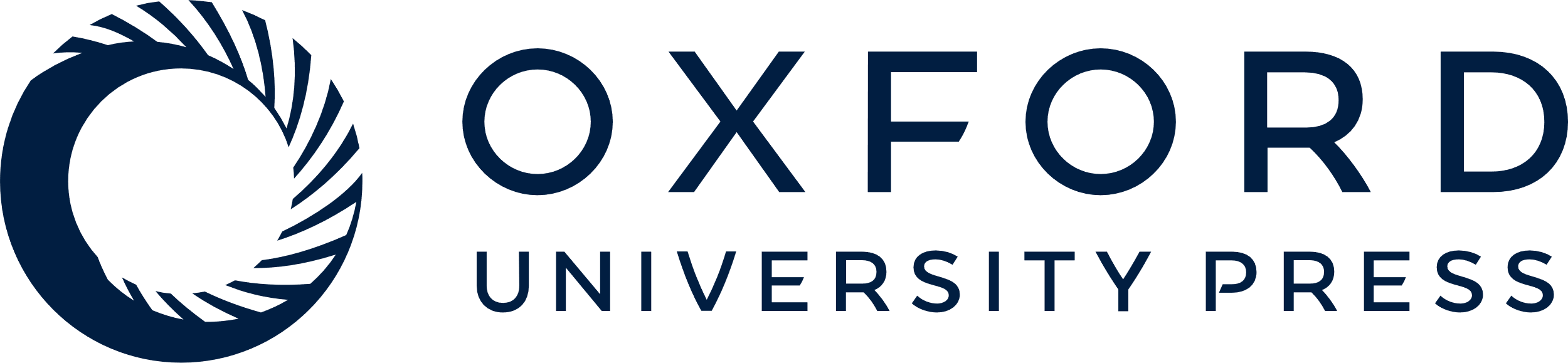 [Speaker Notes: Figure 4.  Expression of hPrp6 rescues the AD29 phenotype. The AD29 cell line was transfected with ( A ) CFP or ( B ) hPrp6-CFP. Twenty-four hour post-transfection cells were fixed and stained for the Cajal body marker coilin. In CFP transfected cells, Cajal bodies were smaller and coilin was often dispersed throughout the nucleoplasm with no obvious accumulation. Expression of hPrp6 led to the re-formation of Cajal bodies. Bar represents 10 µm. ( C ) Parental HeLa cells, WT31 or AD29 cells, were transfected with CFP or hPrp6-CFP, stained for coilin and the number of cells with Cajal bodies determined. The average and SEM of two independent experiments is shown. ( D ) The AD29 cells were transfected with hPrp6-CFP and their proliferation measured 20–24 h after transfection. Although transfection conditions negatively affected cell growth, the AD29 cells expressing hPrp6-CFP divided faster than non-transfected cells. An average of three experiments with SEM is shown. 


Unless provided in the caption above, the following copyright applies to the content of this slide: © The Author 2009. Published by Oxford University Press. All rights reserved. For Permissions, please email: journals.permissions@oxfordjournals.org]